STATE OF LOCAL MUNICIPALITY DR BEYERS NAUDE LM
Presentation to the CoGTA Portfolio Committee
Presenter: Ms P M Rafedile
Time: 10H00
Date: 20 August 2020
Virtual Meeting
PRESENTATION LAYOUT
Purpose
Introduction
Governance
Municipal Administration
Financial Management
Service Delivery
COVID-19 Interventions
Recommendations
2
PURPOSE
To brief the Portfolio Committee on Cooperative Governance and Traditional Affairs (CoGTA) on the status of Dr Beyers Naude Local Municipality.
3
INTRODUCTION
The Dr. Beyers Naudé Local Municipality was established by merging the Camdeboo, Ikwezi and Baviaans Local Municipalities. The Municipality was officially established on 6 August 2016 after the Local Government Elections. 
 
The municipality incorporates the towns of Nieu Bethesda, Graaff-Reinet, Aberdeen, Jansenville, Klipplaat, Steytlerville, Willowmore with Graaff-Reinet being the Seat.
The municipality covers an area of 28,653 square kilometers, from the Sneeuberge in the North to the Baviaanskloof in the south.  

The municipality has a population of 79,291 residents. The municipality consists of 14 Wards and 27 Council Members.
 
The Dr. Beyers Naudé LM consists of the following management/service areas:
 
Willowmore, Steytlerville, Baviaanskloof, Rietbron
Jansenville, Klipplaat, Waterford
Graaff-Reinet
Aberdeen
Nieu Bethesda
4
GOVERNANCE
Composition of Council: ANC 14, DA 13
Controlling Party: ANC
Mayor:
Mr Deon de Vos 
Deputy Mayor:
n/a
Speaker:
Ms Thembisa Nonnies 
MPAC Chairperson:
Cllr Willem Jacobus Safers
Chief Whip: Ms Angeline Booysen 
Other Council: Mr Deon de Vos (Exco Chairperson)
Mr Pieter William Koeberg (Chairperson: Engineering and Planning Services Committee)
Mr Ewald Loock (Chairperson: Budget and Treasury Committee)
Notizi Vanda (Chairperson: Community Services Committee)
The relationship between councillors and municipal administration:

Relationship between Political leadership, Troika and DBNLM administration is sound  and each have a reasonably good understanding of their roles and responsibilities. 

Troika meets per schedule, dedicated all Mondays for their Political meeting.
5
GOVERNANCE
Political administrative interface- It is constituted by 27 council members and is governed by ANC.
Functionality of governance structures:
Council and the Executive Committee meet on a regular basis since the inaugural meeting. Committees meet regularly as per year planner.
A Council policy Workshop was held on after the merger where the rules of order of Council, some HR and Financial Policies, have been dealt with. These policies were approved by Council on 29 May 2018 they are now being reviewed with the assistance of Provincial Cogta,
An Audit Committee has been appointed and meet on a quarterly basis. 
An Internal Audit Steering Committee has been established chaired by the Accounting Officer. The purpose of this committee is for management to discuss the internal audit reports submitted to the audit committee.
MPAC Committee has been established and is meeting regularly.
6
GOVERNANCE
Audit outcomes – last 3 financial years
The municipality received a disclaimer audit opinion for three consecutive years 2016/17, 2017/18 and 2018/19.
Litigations by and against the municipality
The Auditor-General report for 2018/19 reflects the following areas of non-compliance with legislation:
Council has failed to adopt an oversight report containing the Council’s comments on the annual report as required by section 129 of the MFMA;
Lack of an adequate record keeping system;
Unreliability of performance information.
The Beyers Naude LM responded during July, August, September and October in the 2019/20 municipal financial year (July 2019 to June 2020) in terms of the monthly B2B reporting to the DCoG. 
The IDP and Budget was approved for 2020/2021.
7
MUNICIPAL ADMINISTRATION
Section 56 positions (The process of filling three critical posts of CFO, Director: Community Services and Cooperative affairs has been finalised awaiting MEC concurrence.
An organogram has been approved by Council in September 2017.   The following four Directorates have been approved by Council:
Corporate Services
Budget and Treasury
Community Services
Engineering and Planning
The municipality is in a process of  reviewing and adopted its organogram for the current financial year.
Capacity levels:
A Placement policy was adopted by Council. A skills and qualifications audit was done for proper placement of staff from all three municipalities.
The Employment Equity report was submitted to the Department of Labour. A consolidated report will be submitted when reporting for 2018/19. The municipality has identified officials to serve on the Local Labour Forum
8
FINANCIAL MANAGEMENT
The AG report for 2018/19 highlighted non-compliance with  finance and governance legislation.  Some key findings that were expressed by the AG is as follows:
Unauthorised expenditure incurred by the municipality was not investigated as required in terms of section 32 of the MFMA. Irregular expenditure that was written off was not adequately investigated and the recommendations from the MPAC was not implemented;
Lack of evidence that the Drought Relief Fund of R22,1m was spend for it’s intended purpose;. 
Irregular expenditure was understated with R79m and no evidence was provided that this expenditure was investigated. 
Fruitless and Wasteful expenditure of R16,2m was not investigated and neither was adequate steps taken by the municipality to prevent this expenditure;
Lack of consequence management due to Unauthorised, Irregular and Fruitless and Wasteful expenditure not being investigated
An effective system of internal controls for debtors was not in place as required by section 64 of the MFMA
Non-compliance to Supply Chain Regulations related to the procurement of goods and services.
9
FINANCIAL MANAGEMENT
Revenue collection pre-audited 79.85% as at the end of June 2020.
10
FINANCIAL MANAGEMENT
11
FINANCIAL RECOVERY PLAN
Dr Beyers Naude Municipality have been experiencing financial difficulties since its establishment on 7 August 2016 after the conclusion of the Local Government Election of 03 August 2016. The municipality was established with the amalgamation of Baviaans, Camdeboo and Ikhwezi Local Municipalities. The geographical nature of the municipalities which requires huge distance to be travelled by the officials and Councillors to meetings and work related leaves the municipality with service delivery difficulties, which undermine the effective and efficient performance of its functions and mandate.
The municipality deemed it necessary to develop a plan to address the challenges hindering its performance on basic service delivery.
Key Priority areas are: 
Review and finalise the organogram as a matter of urgency in order to ensure a streamlined municipality considering minimum service delivery requirement and filling of positions ( short, medium and long term.
Implementation of recommendation emanating from the outcome of the survey related to the Budget and Treasury Office (BTO)
Review of a Credible and Cash funded budget . 
Implementing asset management through an integrated infrastructure and asset management plan. 
Review policy on enhancement of revenue base 
Review credit control and debt collection policies 
Review internal controls and delegations regarding financial management.
12
[Speaker Notes: A budget task team was established for the preparation of the 2020/21 budget. The budget task team was confronted with numerous challenges during the budget process. The following matters will probably impact on the final annual budget:
The continued negative effect of the economic downturn, more so now that our national economic health is in a 	volatile state.
The increasing service delivery shortcomings and the inability of the municipality to properly fund service delivery requirements.
The inability of the municipality to establish a capital replacement reserve to provide financial leverage for non-cash items in the budget.
Insufficient funding for the rehabilitation and/or replacement of components that have reached the end of their design life.
inadequate maintenance budgets, which could be attributed to the municipality’s limited income base.
Inadequate interdepartmental cooperation with the preparation and implementation of the budget.
 Failure to implement strategic plans developed for the improvement of the financial health of the municipality.
Kannaland's outstanding creditor book due to previous financial challenges which the current budget must provide for.
Nersa’s directive that bulk purchases will once again increase above the inflation rate for municipalities.
The national disaster due the COVID 19 Pandemic.]
FINANCIAL MANAGEMENT
Requisite human capital:

Municipality sources internal capacity to strengthen human capital with in the finance department 
80% of officials in the Finance unit is qualified
CA in-house appointment transferred from Internal Audit to Finance unit
Training on the Accounting system is required
13
SERVICE DELIVERY
Requisite human capital- The Municipality has the requisite capacity for implementation of infrastructure projects, on the water and sanitation its assisted by DWS and MISA Engineers
Capacity to implement programmes and projects:
Financial resources for implementing projects- INEP  and MIG funding are the main funding resources to implement.
Project and contract management capabilities- the municipality is implementing all projects budgeted for in this financial year - Just completed the drought projects and will enable the municipality to have additional water and will increase revenue collection due to new meter reading replacements 
Service delivery backlogs and access to services
Sanitation backlogs in farms and outside areas.
5% water and sanitation backlog
14
SERVICE DELIVERY
State of municipal infrastructure:
State of municipal roads- some are being upgraded a and some have challenges and this is caused by funds and yellow plant equipment
State of water and sanitation services- In terms of water there is drought challenges, and in high areas are affected by water interruptions. In some cases water is cut, other areas water rations are implemented  
Sanitation – challenges with sewer pump stations an vandalisation
Capacity to operate and maintain infrastructure- municipality has capacity to maintain and there are challenges on funding of operation.
15
MIG FUNDING
The municipality received an amount of R20 608.00 for MIG during the 2019/2020 financial year.
Only R7,5million (37%) of the allocated R20,6million was spent as at 30 June 2020.
Under expenditure as a result of late procurement  process and COVID-19 lockdown haulted a number of projects in the municipality. 
Throughout the year, the municipality has been slow with implementation of projects and failed to report expenditure regularly as required by Division of Revenue Act (DoRA).
An amount of R4 million was stopped during the 2018/19 financial year due to poor performance and general no-compliance of the DoRA.
16
MIG FUNDING
MIG Projects
The municipality’s 2019/20 MIG PIP had 7 MIG projects, 1 for water, 4 for roads, 1 for waste and 1 for Sports Facility.
17
MIG FUNDING : CHALLENGES OR SUPPORT
Challenges identified at the municipality:
Sanitation- Sewerage spillages
Poor operations and maintenance to infrastructure. 
Roads – Lack of Integrated Waste Management plan. 
Poor condition of roads and potholes. 
Solid waste - Not all landfill sites are permitted and do not comply with the requirements
Transfer station not operational
Despite water scarcity and drought in the area for the past few years, only 1 water project was prioritized by the municipality during 2019/20 financial year.
Support Provided to the municipality 
As part of support DCOG has assisted the municipality to reprioritise the funding for water and sanitation projects, to address the COVID 19 hygienic requirement. 
MISA has allocated an engineer to the municipality.
DCOG, Provincial CoGTA coordinates MIG appraisal processes to ensure delivery of funded projects. This effort also ensures the participation of Department of Water and Sanitation, Department of Public Works, Sports and the Provincial Treasury.
Training for reporting on the MIG MIS was conducted twice in the past financial year to all municipalities in the Province.
18
COVID-19 INTERVENTIONS
The municipality’s containment strategy is in place and report to the District (Sarah Baartman) JOC every Thursday.
The areas of Graff Reinet, Aberdeen and Willowmore have been identified as hot spot due to its location  on national route for border crossing from Western cape to the Eastern cape.
Mitigation measures- 
The municipality ensures awareness of the pandemic in mostly affected areas.
Dr Beyers ensures that all public schools, public spaces, municipal buildings are sanitised on a daily basis.
Support was given to Indigent households, check-points, two shelters in Arbedeen and Graff- Reinet .
A proper process of procurement to obtain PPE has been followed and reported to Provincial Disaster Management Centre
PPE distributed to staff in line with disaster management regulations.
19
MISA SUPPORT SPATIAL DEVELOPMENT PLANNING SECTOR
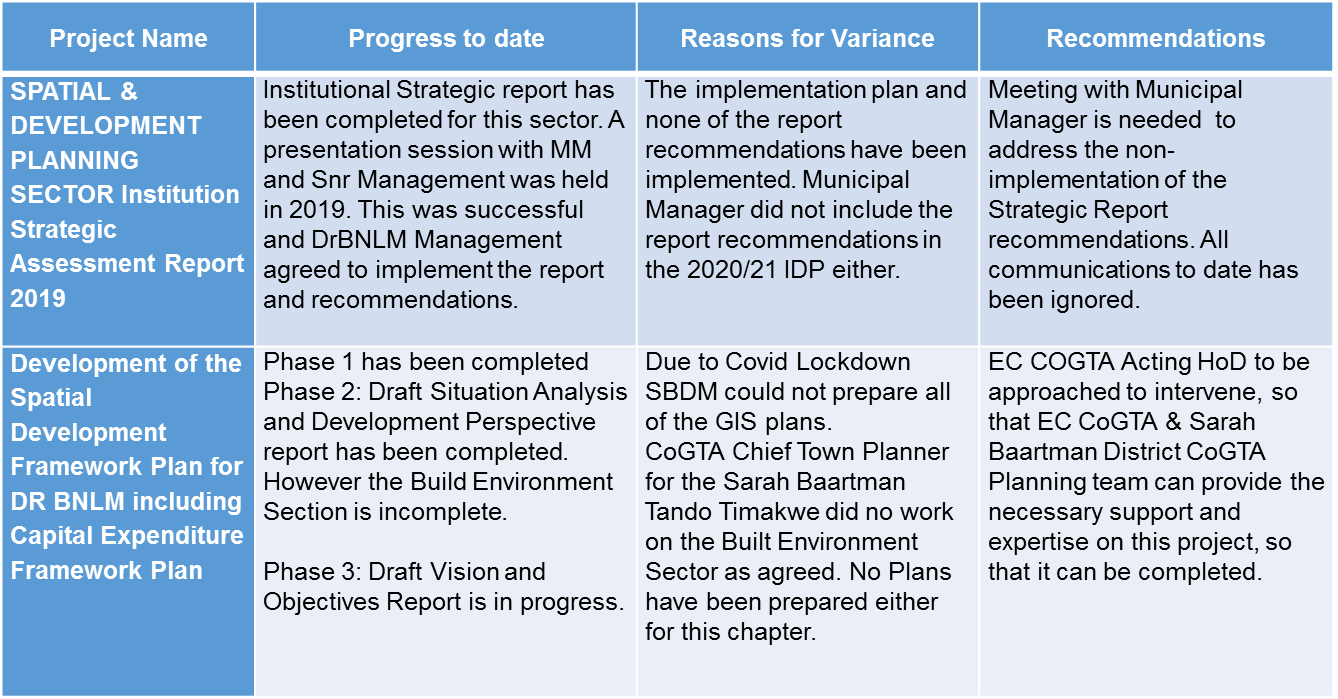 20
MISA SUPPORT (2019/2020 FY)
MISA provided the following support to the municipality:
Operations & Maintenance manual for Oil Filled Distribution transformers, 
Needs analysis for Smart Meters 
Electrical network input into the draft Spatial Development Framework
Technical support for the drought eradication projects
Technical support for the MIG reprioritisation projects
Technical support for the installation of water projects
Technical support for Upgrading of Graaff Reinett Sewer Pump Stations and Reticulation
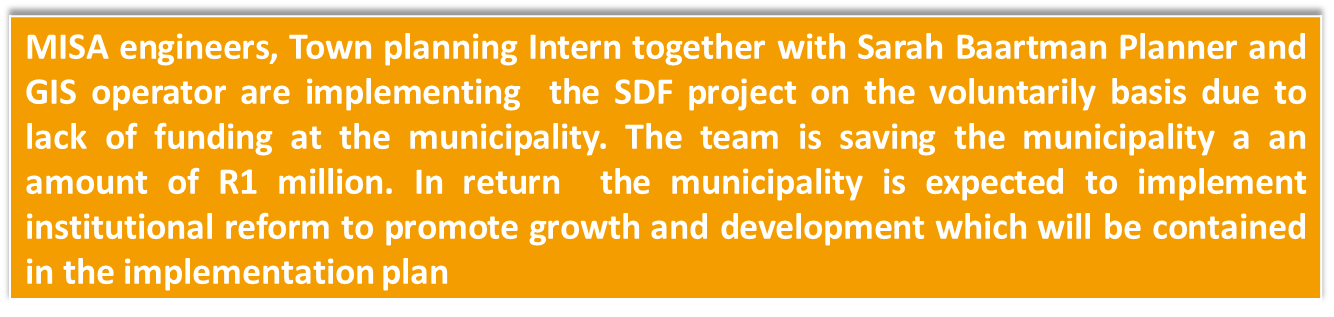 21
COVID-19 INTERVENTIONS
Dr Beyers Naude was allocated R14 349 000 as part of the funding of R11 billion made available to municipalities through the LGES in response to COVID19 nationally.
MUNICIPAL DISASTER GRANT FUNDING FOR COVID-19 PANDEMIC INTERVENTIONS is R1 132 000
22
RECOMMENDATIONS
The Portfolio Committee to note the state of Dr Beyers Naude Local Municipality.
23
END
Thank You
24